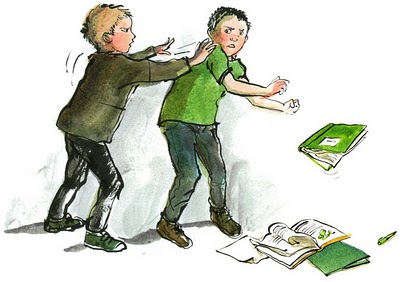 Σχολικός Εκφοβισμός (Bullying)
Ειρήνη Κορδερά
Ψυχολόγος

MSc Ψυχολογία Υγείας, 
MSc Ψυχολογία Παιδιού & Εφήβου
ορισμός
εσκεμμένη, απρόκλητη, συστηματική και επαναλαμβανόμενη βία και επιθετική συμπεριφορά με σκοπό την επιβολή, την καταδυνάστευση και την πρόκληση σωματικού και ψυχικού πόνου σε μαθητές από συμμαθητές τους, εντός και εκτός σχολείου.


Πηγή: Ε.Ψ.Υ.Π.Ε.
ομαδικό φαινόμενο
Μαθητής που εκφοβίζει
Μαθητής που εκφοβίζεται
Παρατηρητές (όσοι είναι παρόντες ή γνωρίζουν την ύπαρξη του φαινομένου, είτε μαθητές, είτε ενήλικες)
ποσοστά
Στην Ελλάδα…

Το 10-15 % των μαθητών πέφτει θύμα διαφόρων μορφών εκφοβισμού και βίας στο σχολείο.
Οι μαθητές που ασκούν εκφοβισμό και βία στο σχολείο υπολογίζεται ότι ξεπερνούν το 5% του συνόλου των μαθητών.
Έχει παρατηρηθεί ότι τα αγόρια εμπλέκονται περισσότερο σε περιστατικά σωματικής βίας σε σύγκριση με τα κορίτσια, τα οποία φαίνεται να εμπλέκονται πιο συχνά σε περιστατικά λεκτικής βίας.







Πηγή: Ε.Ψ.Υ.Π.Ε. (Εταιρεία Ψυχοκοινωνικής Υγείας του Παιδιού και του Εφήβου)
ποσοστά (συνέχεια)
Τα αγόρια σε σχέση με τα κορίτσια εμπλέκονται πιο συχνά σε περιστατικά βίας, σε αναλογία 3 προς 1.
Τα περιστατικά ενδοσχολικής βίας και εκφοβισμού εκδηλώνονται με μεγαλύτερη συχνότητα στο δημοτικό και στο γυμνάσιο, ενώ στο λύκειο μειώνονται.
Οι μισοί από τους μαθητές που δέχονται επιθέσεις εκφοβισμού και βίας στο σχολείο δεν αναφέρουν πουθενά το γεγονός, ενώ οι υπόλοιποι μισοί συνήθως το αναφέρουν σε φίλους τους και σπανιότερα στους εκπαιδευτικούς ή τους γονείς τους.
μορφές εκφοβισμού
Σωματικός
Λεκτικός
Εκφοβισμός με εκβιασμό
Έμμεσος ή κοινωνικός
Ηλεκτρονικός
Ρατσιστικός
Σεξουαλικός
Τα βασικά γνωρίσματα των πράξεων εκφοβισμού και βίας στο σχολείο
i) Η ανισορροπία της δύναμης

ii) Η πρόθεση πρόκλησης πόνου

iii) Η επανάληψη
Γιατί συμβαίνει?
Για ποιούς λόγους ένα παιδί μπορεί να δέχεται επιθέσεις εκφοβισμού και βίας στο σχολείο;
δεν σημαίνει ότι έχει κάνει κάτι λάθος

πολλές φορές στόχος γίνεται το “διαφορετικό”, το οποίο μπορεί να αφορά σε οποιοδήποτε ανθρώπινο γνώρισμα, είτε εξωτερικό είτε εσωτερικό.
Για ποιους λόγους ένας μαθητής αναπτύσσει εκφοβιστικές και βίαιες συμπεριφορές;
μπορεί σε άλλο χώρο ή χρόνο να είναι και οι ίδιοι αποδέκτες εκφοβιστικών ή βίαιων συμπεριφορών
για να νιώσουν ανώτεροι από τους άλλους
για να τραβήξουν την προσοχή
για να τύχουν αποδοχής και να γίνουν περισσότερο δημοφιλείς
Για ποιους λόγους ένας μαθητής αναπτύσσει εκφοβιστικές και βίαιες συμπεριφορές;
λόγω ζήλιας για τον αποδέκτη της εκφοβιστικής συμπεριφοράς
μπορεί να έχουν κακοποιηθεί, να έχουν συναισθήματα ανασφάλειας, και δυστυχίας και να μεγαλώνουν σε ένα απορριπτικό και βίαιο περιβάλλον από το οποίο απουσιάζει η ενσυναίσθηση και η αποδοχή.
Τι να κάνω?
Μιλάω, όχι σιωπή!
   Για να μπορέσει να σε βοηθήσει κάποιος, χρειάζεται να ξέρει τι συμβαίνει.


Στηρίζω, δεν αφήνω αβοήθητο!
   Προστατεύω τον άλλο που κινδυνεύει.
Η διαφορετικότητα
Τα ιδιαίτερα γνωρίσματα που έχει το κάθε παιδί και γενικότερα ο κάθε άνθρωπος είναι και αυτά που τον κάνουν ξεχωριστό και μοναδικό μεταξύ δισεκατομμυρίων ανθρώπων.
http://www.onevibefilms.com/bullying/greek/index.html#/?snu=48235
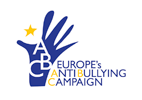 «Ενδοσχολική Βία»  2ο Γυμνάσιο Αιγίου
«Βία…Αβίωτη»  2ο ΕΠΑΛ Γιαννιτσών
Τι να κάνω?
Μιλάω, όχι σιωπή!
   Για να μπορέσει να μας βοηθήσει κάποιος, χρειάζεται να ξέρει τι συμβαίνει.


Στηρίζω, δεν αφήνω τον άλλο αβοήθητο!
   Προστατεύω αυτόν που κινδυνεύει.
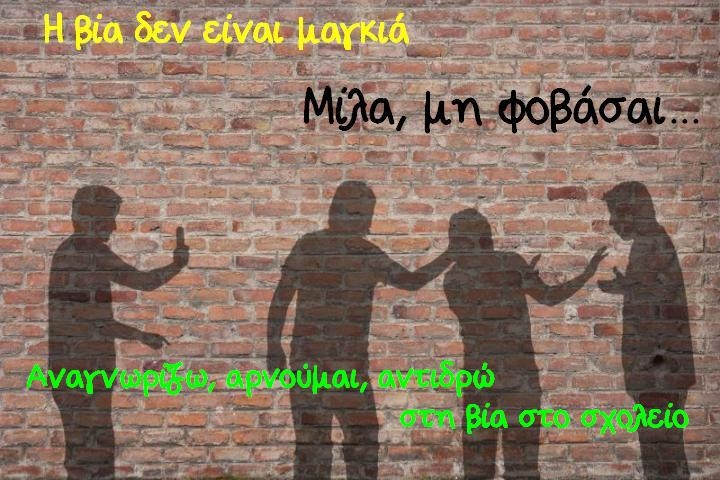 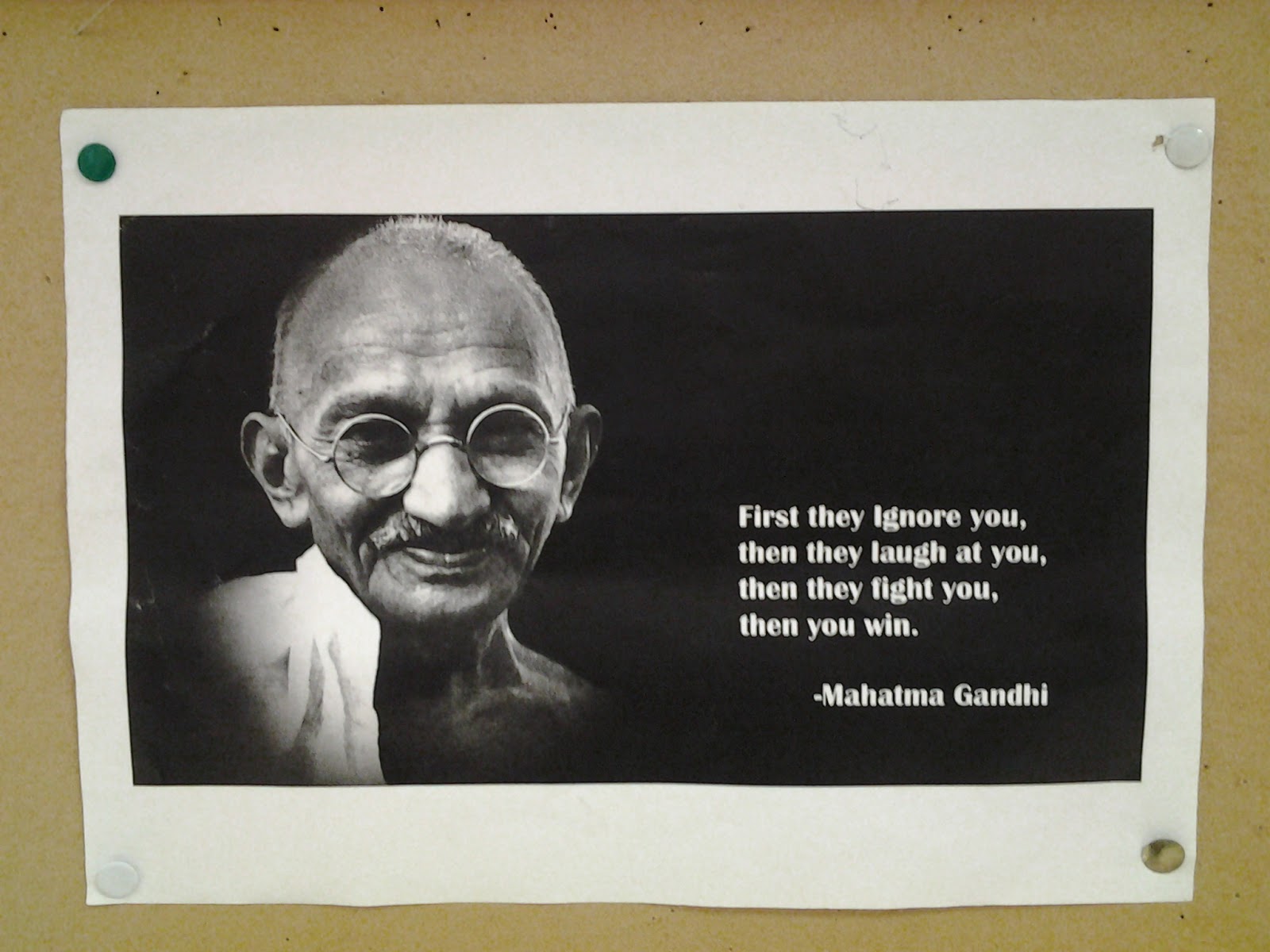 Σας ευχαριστώ για την προσοχή σας!
Τέλος